自己組裝電腦
烘焙一甲 09號 李安霏
主機板 微星 - G41M-P33 Combo (LGA775, G41, Dual DDR3 1066, SATAII, PCI-E, LAN, USB3, 5.1ch)	2300
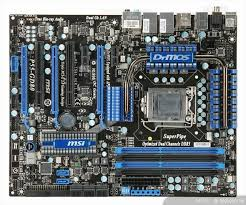 DVD ROM Pioneer - 16X (IDE)	600
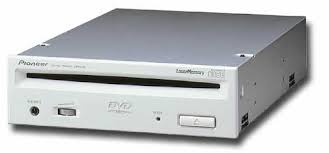 液晶螢幕 LG - 24MP55HQ-P (24吋 LED液晶螢幕 解析度1920*1080(16:9) (AH-IPS面板))	5900
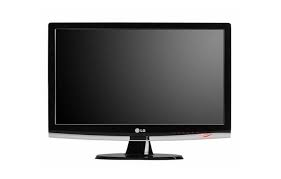 鍵盤/滑鼠 微軟 - 無線光學尊爵組 (USB / PS/2 鍵盤滑鼠組)	2800
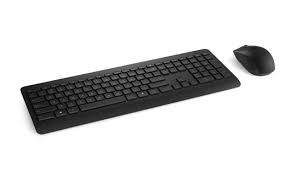 網路卡 Intel - 82550 (10/100 Mbps網路卡加密)	700
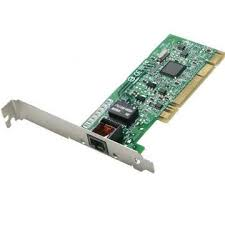 IP分享器 DLINK - DI-604 (IP分享器 + 4 Port HUB)	570
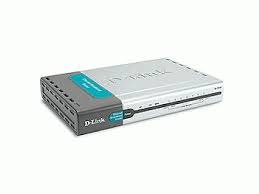 掃描器 EPSON - V100 (48BIT、USB、3200*6400DPI、超薄)	3700
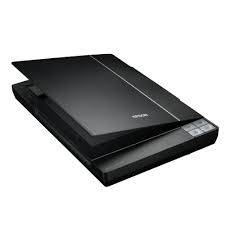 其他週邊 麗臺 - TV Pro 1920 (多媒體電視盒)	1400
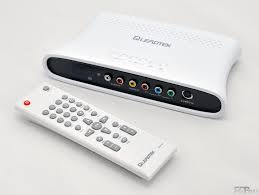 電腦軟體 微軟 - Windows 7 Home Premium (中文家用隨機版 SP1 32位元)	3450
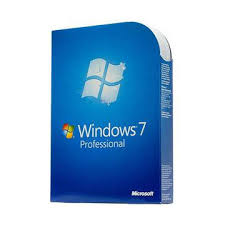